Integrating livestock into cropping systems
Joe Sellers
Duane and Jodi Steenhoek
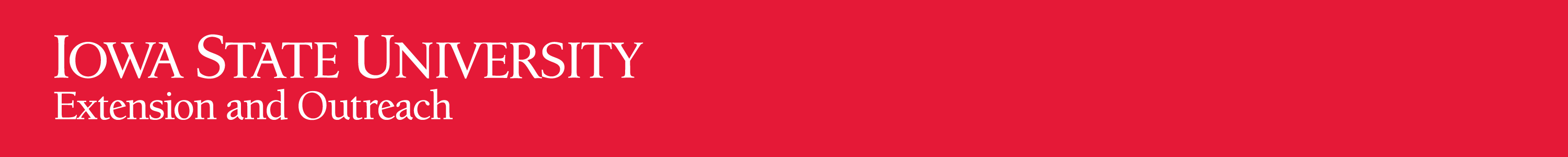 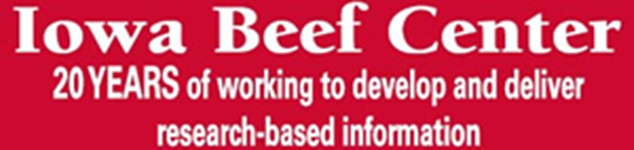